Елизавета Воронцова
Исполнители: Волкова Алена Юрьевна,
Миронова Александра Евгеньевна.
Руководитель: Некрасова Марина Леонидовна
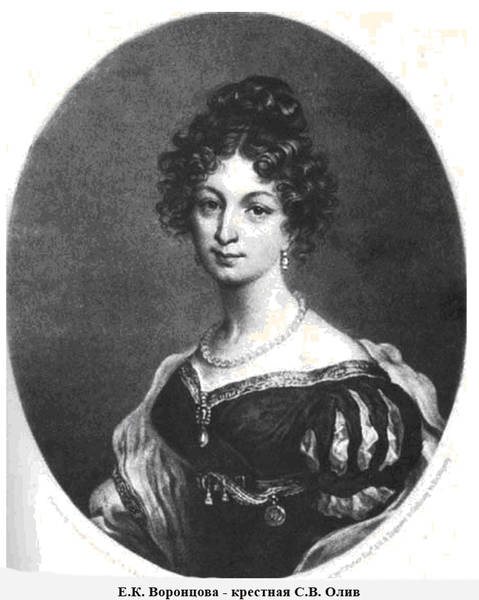 Елизаве́та Ксаве́рьевна Воронцо́ва - адресат многих стихов А. С. Пушкина; жена Новороссийского генерал-губернатора М. С. Воронцова; сестра генерал-майора графа В. Г. Браницкого.
Отцом ее был великий коронный гетман граф Ксаверий Петрович Бранницкий. Мать - Александра Васильевна, урожденная Энгельгардт, русская, была любимой племянницей Потемкина. 
Воспитывали Елизавету в исключительной строгости, до двадцати семи лет прожила она в деревне и лишь в 1819 году впервые отправилась в свое первое путешествие за границу, во время которого познакомилась в Париже с графом Воронцовым и вышла за него замуж.
Супруги Воронцовы
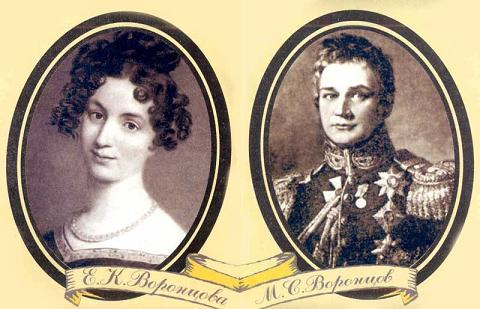 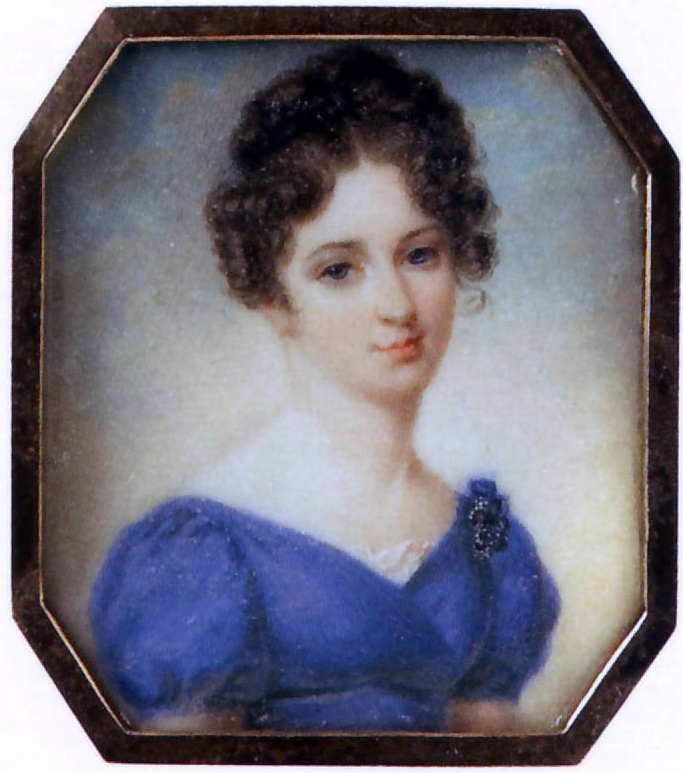 «Ей было уже за тридцать лет, а она имела право казаться еще самою молоденькою. Со врожденным польским легкомыслием и кокетством желала она нравиться, и никто лучше ее в том не успевал. Молода она была душою, молода и наружностью».
Знакомство с А. С. Пушкиным.
В 1823 году произошло знакомство А. С. Пушкина с Е. К. Воронцовой. Магнетизм ее тихого, чарующего голоса, любезность обволакивающего милого разговора, стройность стана и горделивость аристократической осанки, белизна плеч, соперничающая с сиянием так любимого ею жемчуга, пленяют поэта. 
 В рукописях с 1823 по 1829 года найдено до тридцати изображений Е.К. Воронцовой.   С именем Воронцовой связывают такие стихи Пушкина, как «Желание славы», «Ненастный день потух; ненастной ночи мгла...», «Сожженное письмо», «Талисман», «Прощание»
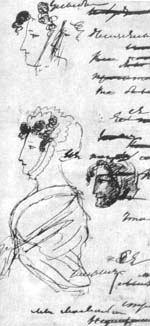 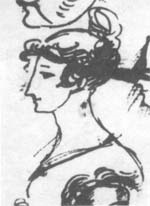 «Прощание» 1830 год.
 В последний раз твой образ милый
Дерзаю мысленно ласкать,
Будить мечту сердечной силой
И с негой робкой и унылой
Твою любовь воспоминать.

Бегут меняясь наши лета,
Меняя всё, меняя нас,
Уж ты для своего поэта
Могильным сумраком одета,
И для тебя твой друг угас.

Прими же, дальная подруга,
Прощанье сердца моего,
Как овдовевшая супруга,
Как друг, обнявший молча друга
Пред заточением его.
«Сожжённое письмо» 1825 год.
Прощай, письмо любви! прощай: она велела...
Как долго медлил я! как долго не хотела
Рука предать огню все радости мои!..
Но полно, час настал. Гори, письмо любви.
Готов я; ничему душа моя не внемлет.
Уж пламя жадное листы твои приемлет...
Минуту!.. вспыхнули! пылают - легкий дым,
Виясь, теряется с молением моим.
Уж перстня верного утратя впечатленье,
Растопленный сургуч кипит... О провиденье!
Свершилось! Темные свернулися листы;
На легком пепле их заветные черты
Белеют... Грудь моя стеснилась. Пепел милый,
Отрада бедная в судьбе моей унылой,
Останься век со мной на горестной груди...
Чем больше распаляется страсть поэта к одесской красавице-царице, тем сильнее охлаждаются, если не сказать больше, его отношения с ее мужем. Растет их взаимная неприязнь. Появляется одна из самых злых его эпиграмм: «Полумилорд, полукупец...» 

Полумилорд, полукупец,
Полумудрец, полуневежда,
Полуподлец, но есть надежда,
Что будет полным наконец...
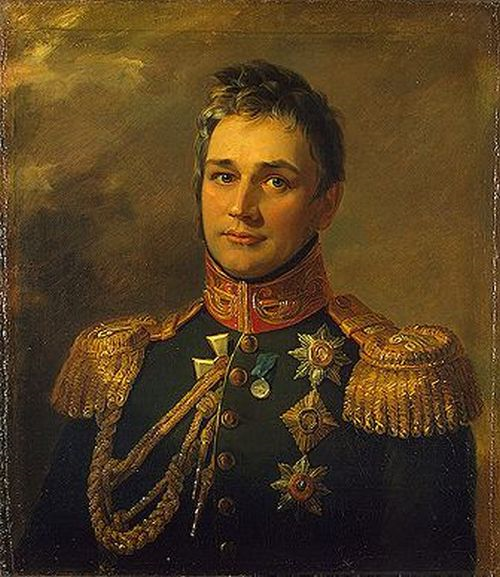 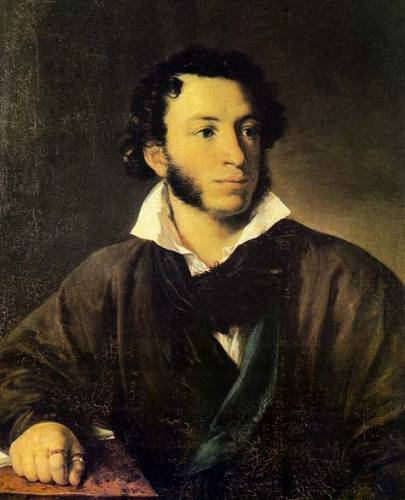 Когда Воронцову стала известна, меткая и острая эпиграмма, он решил освободиться от поэта, удалив его из Одессы. Благодаря стараниям Воронцова, решено было отправить немедленно Пушкина на жительство в Псковскую губернию. Все кончено.
На прощанье Элиза дарит ему талисман - сердоликовый перстень с загадочной древнееврейской надписью, вырезанной на камне. Себе Элиза оставляет такой же перстень. Уже потом, в Михайловском, Пушкин будет получать письма, запечатанные таким же перстнем.
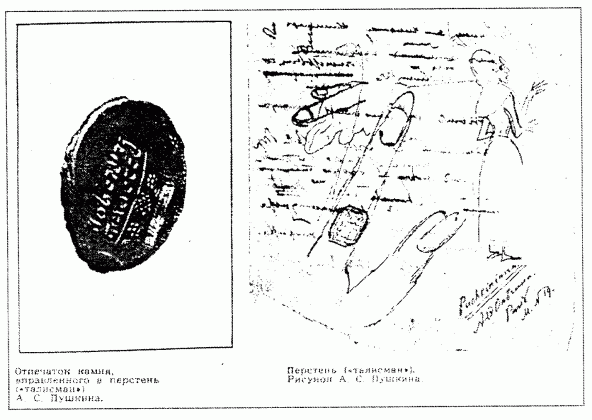 Потом было несколько тайных встреч, несколько записок, корзина цветов, английский магазин с отдельными кабинетами и выходом на другую улицу... Она могла доверять Пушкину, он ни разу, никогда и никому не выдал их тайну, не опорочил и не предал ее чувств. Остались только стихи, за которыми угадывались различные стадии их отношений и ее образ... 
Воронцова до конца своей долгой жизни сохраняла о Пушкине теплое воспоминание и ежедневно читала его сочинения. Когда зрение совсем ей изменило, она приказывала читать их себе вслух, и притом подряд.
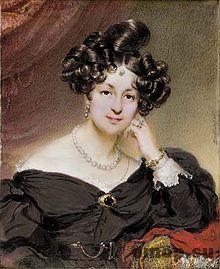 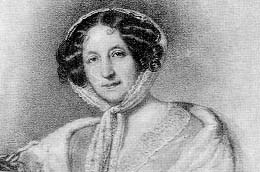